The Silicon Tracking System of the CBM experiment at FAIR
 Johann M. Heuser*, GSI Helmholtz Center for Heavy Ion Research, Darmstadt, Germany*J.Heuser@gsi.de, for the CBM Collaboration
test module, 128 channels on front and back sides
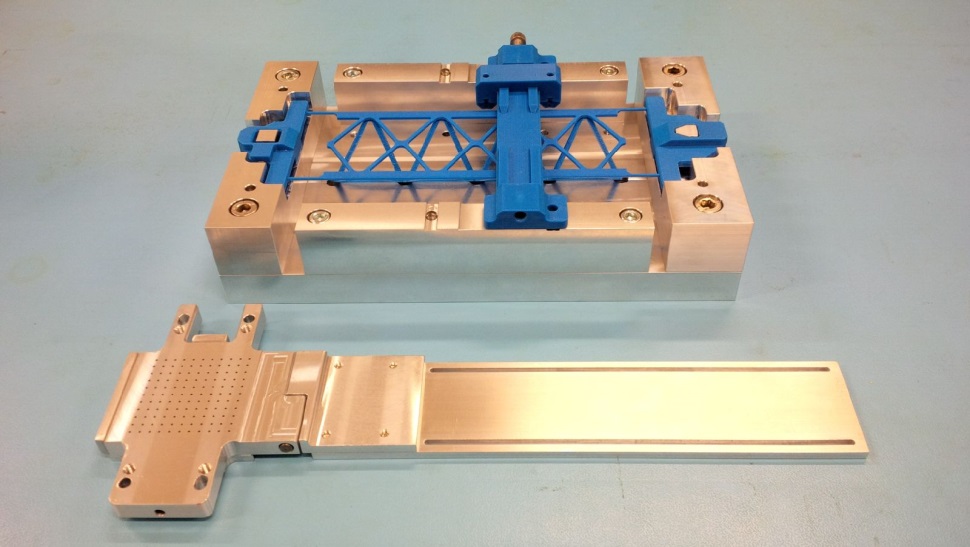 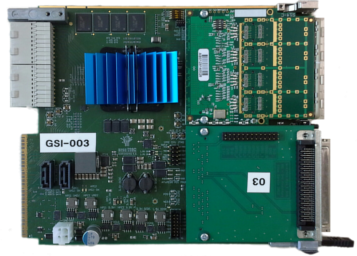 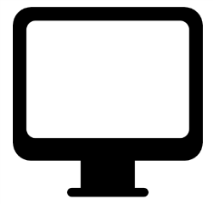 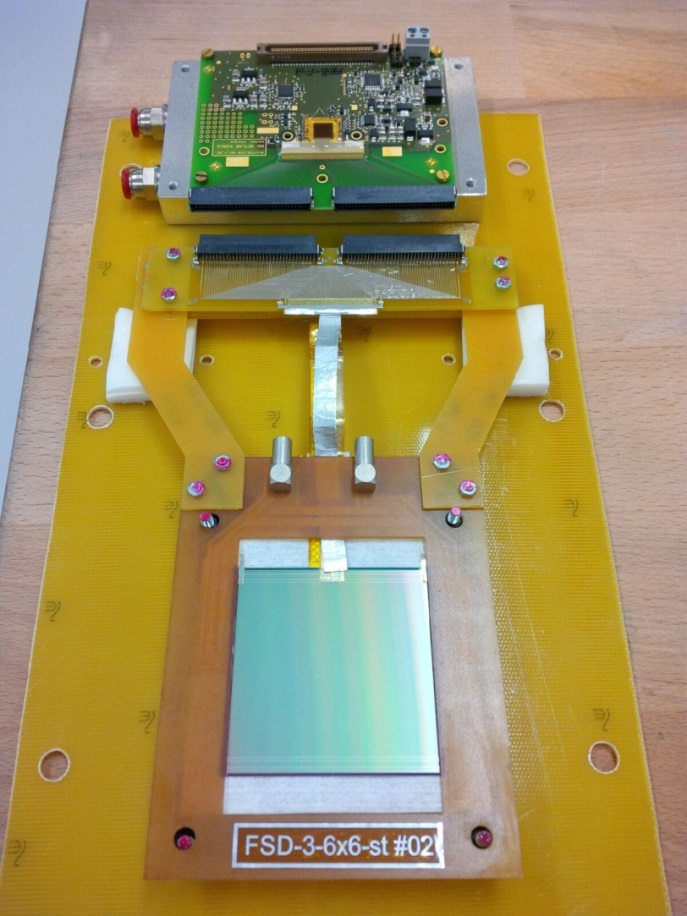 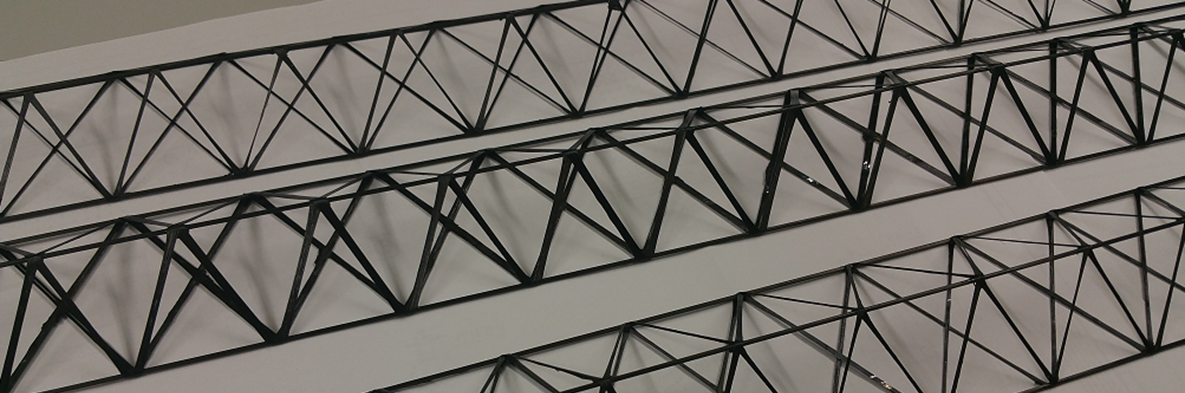 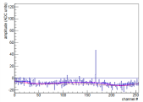 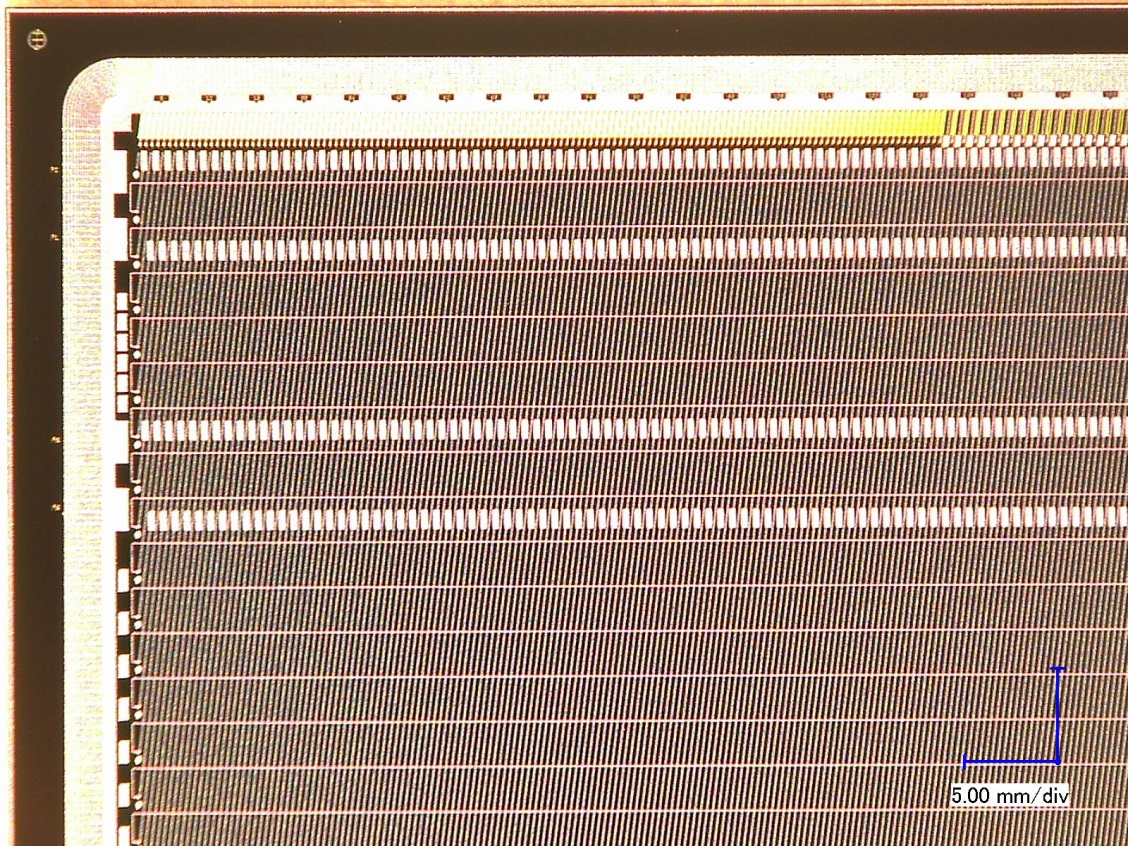 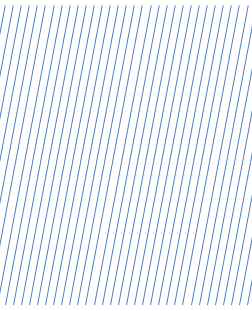 AFCK-DPB
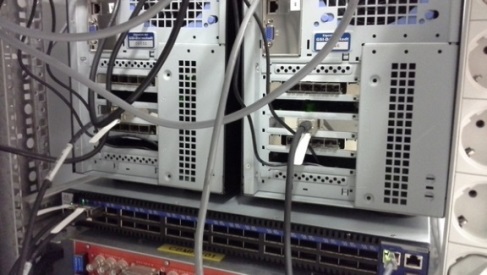 The  Compressed Baryonic Matter (CBM) experiment at FAIR
The Silicon Tracking System
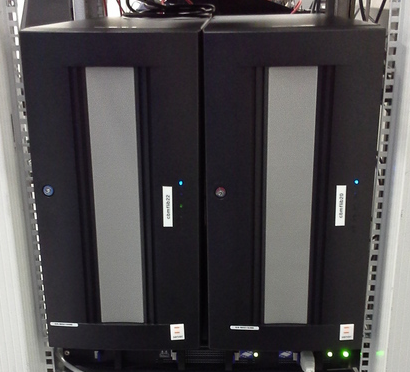 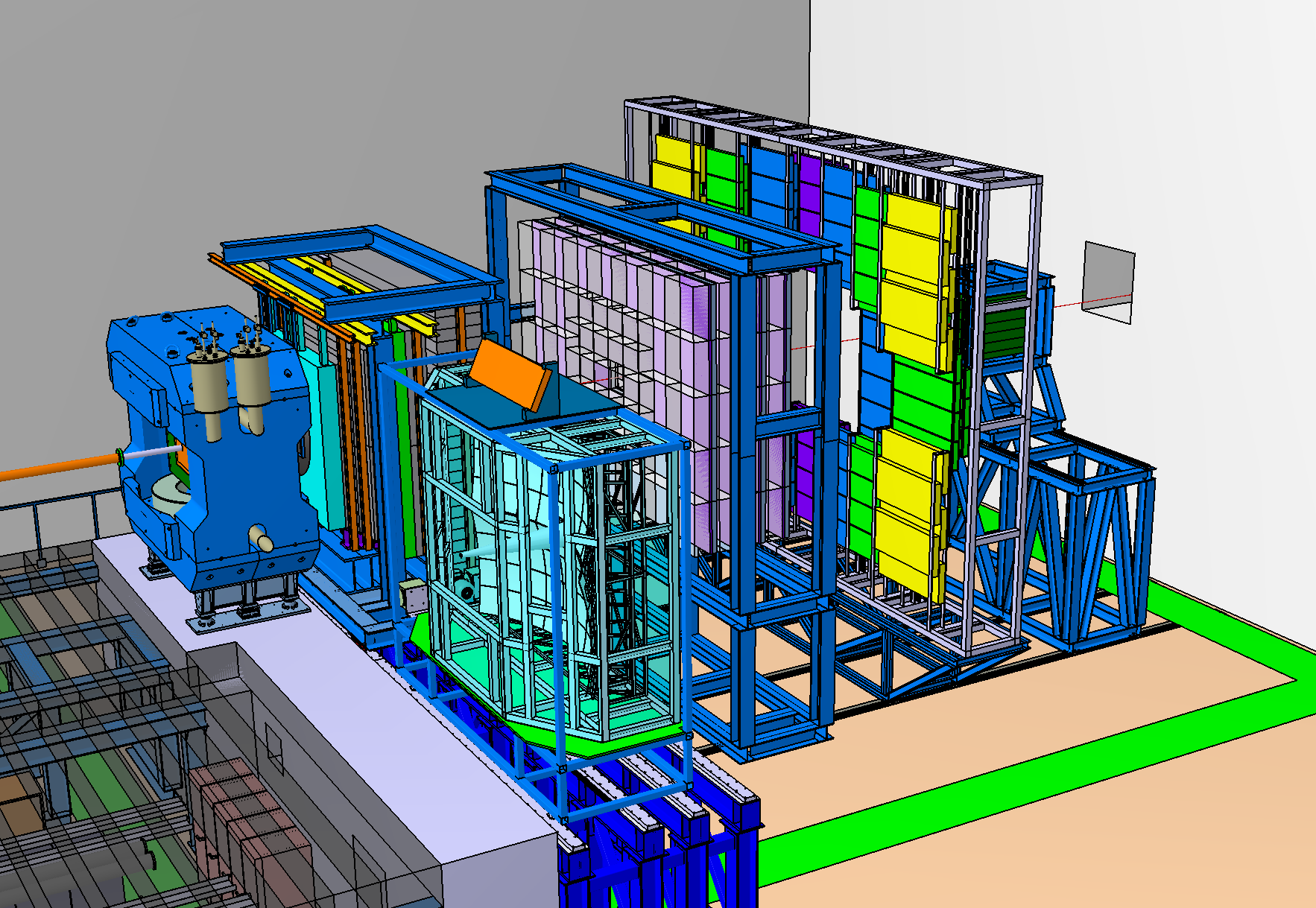 Silicon
Tracking
System
pile-up free track point determination in high-rate collision environment: 105  107/s (A+A), up to 109/s (p+A)
physics aperture :    2.5     25, 			      0.3 m  z  1.0 m
8 tracking stations 
double-sided silicon microstrip sensors
hit spatial resolution  25 µm 
self-triggering front-end electronics 
time-stamp resolution   5 ns
material :  0.3 % – 1.2% X0 per station
momentum resolution:  p/p  1.8%                           (p > 1 GeV/c, 1 Tm field)
Time of Flight Detector
FLIB
Muon
Detector
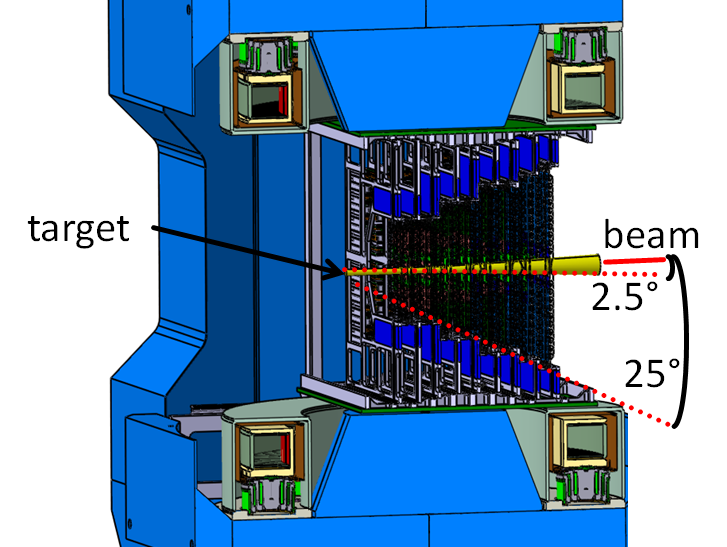 Dipole
Magnet
0.5 mm/div
FLES node
Micro
Vertex
Detector
Beam Dump
Transition
Radiation
Detector
Projectile
Spectator
Detector
Beam on Target
Ring
Imaging
Cherenkov
Detector
DAQ/FLES HPC cluster
longitudinal cut – Silicon Tracking System in Dipole Magnet
set-up in muon-hadron configuration at SIS100
Physics aim
Observables
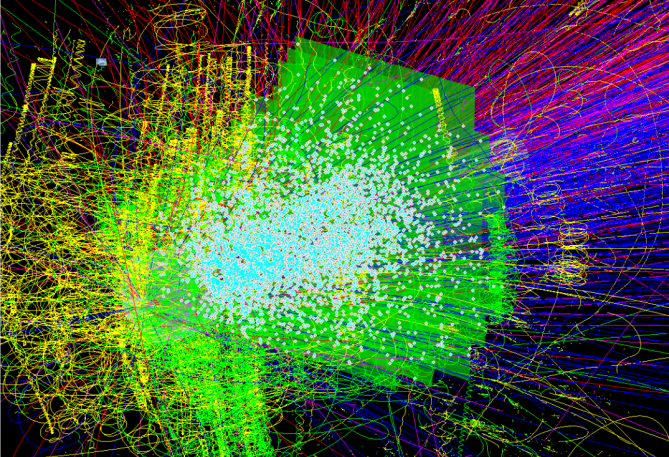 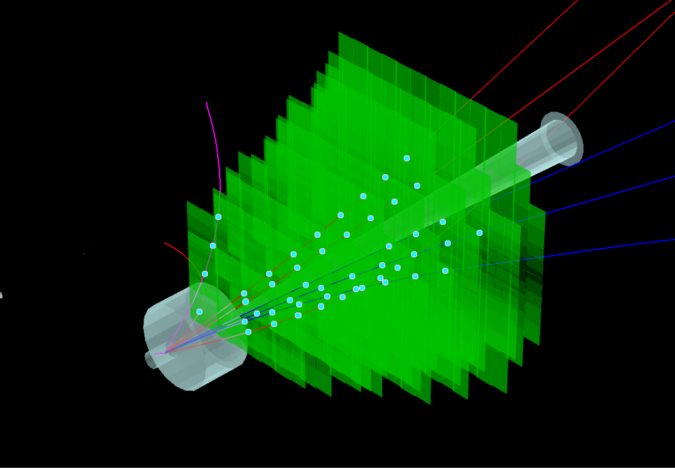 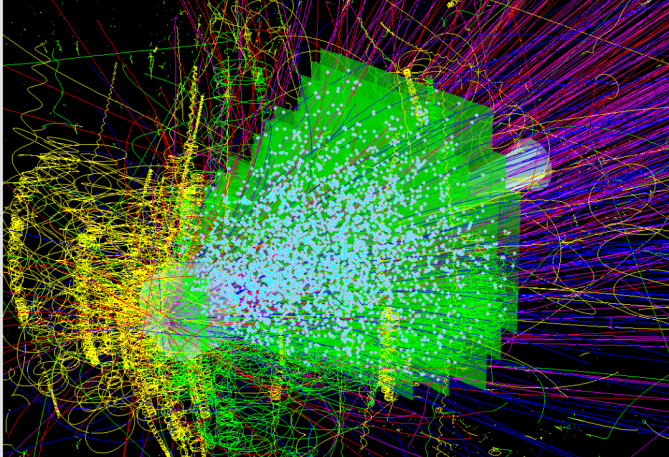 Hadrons, electrons, muons, photons  
Particle yields and multi-differential cross-sections
Rare diagnostic probes: strange mesons, light vector mesons (ρ, ω, φ), charm production
UrQMD + GEANT + CbmRoot
central Au+Au, 8 GeV/nucleon
central Au+Au, 25 GeV/nucleon
p+C, 29 GeV
few charged particles/collision
 700 charged particles/collision
 350 charged particles/collision
Recent paper:  Challenges in QCD matter physics – The scientific programme of the CBM                            experiment at FAIR;      arXiv:1607.01487v2 [nucl-ex] 24 Nov 2016
particle densities in STS up to  10/cm2
Read-out Electronics, Data Acquisition Chain
Silicon Microstrip Sensors
285/320 ± 15µm thick
n-type silicon
double-sided segmentation
1024 strips of 58 µm pitch
strip length 2/4/6/12 cm
angle front/back: 7.5/0
read-out from top edge
double-metal routing on p-side
radiation tolerance   1014 neq/cm2, 1 Mrad
n-side
STS-XYTER ASIC 8 ×
Front-End Board
Read-Out Board
Power Boards
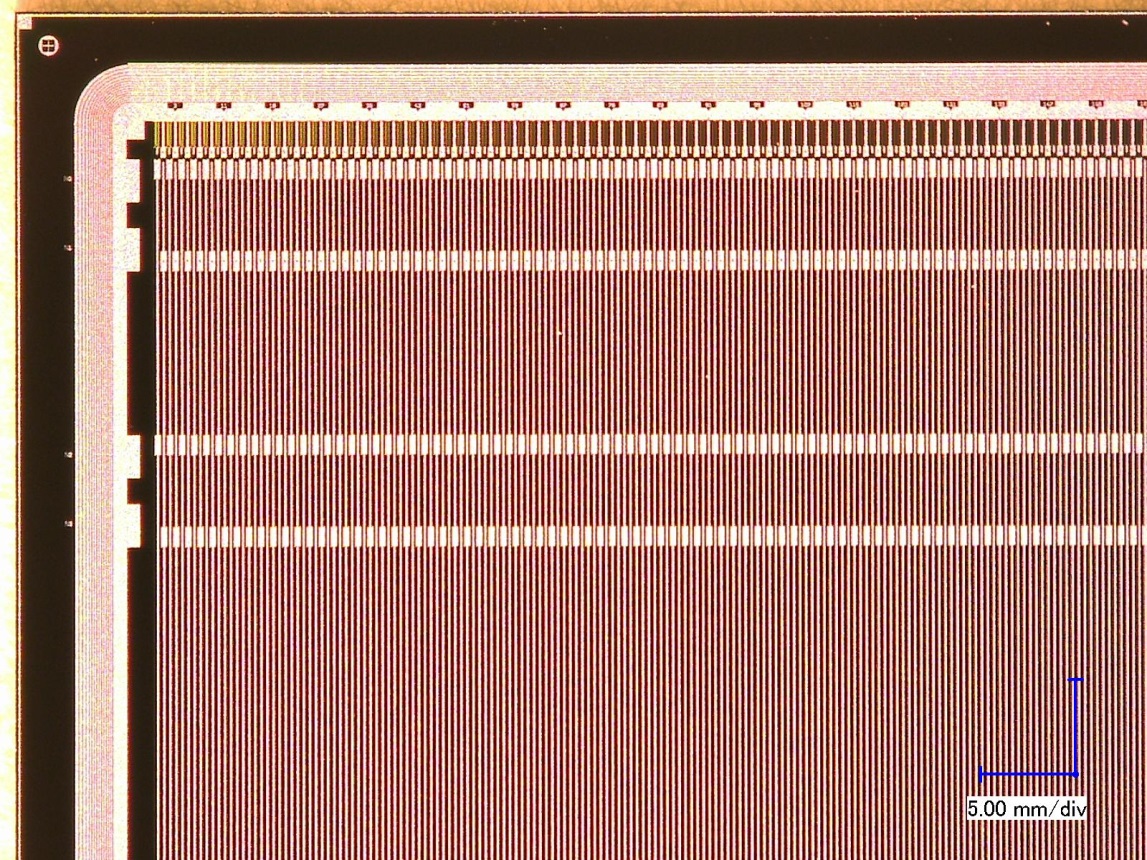 p-side
optical link
copper link
FLES online event  computing center
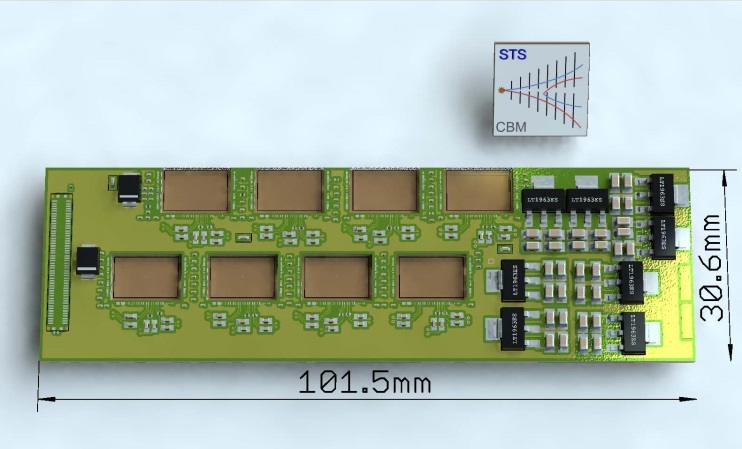 Data Processing Board
time-slicing
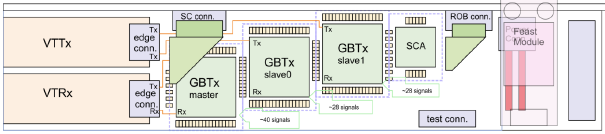 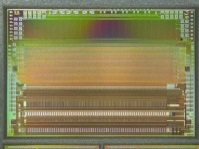 microstrip sensor with 1024 channels
FLIB
1:1
 5:1
8:1
r/o electronics
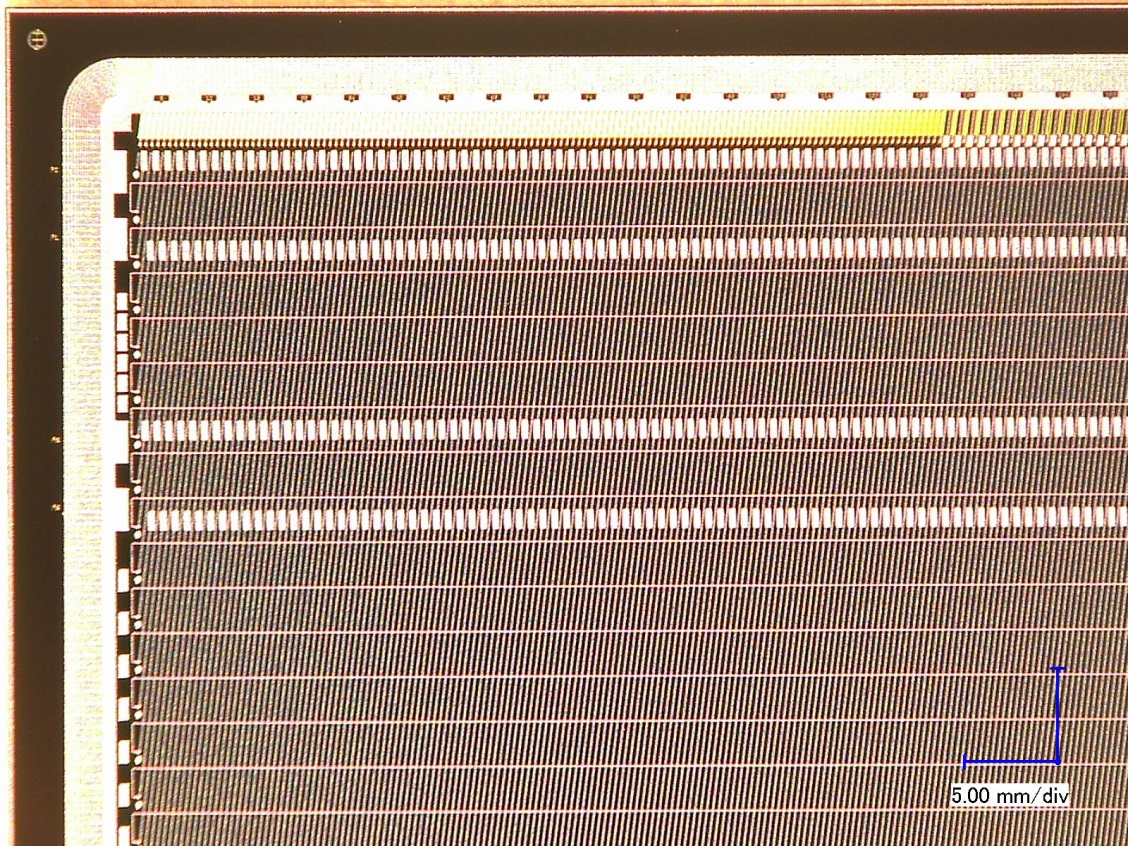 off detector
data combining
self-triggering
STS-XYTER chips
à 1/2/5 LVDS E-links out
time-stamped data
GBTx chip-set (CERN):
3 GBTx, 1 VTRx, 1 VTTx, 1 SCA   42 E-links à 320 Mb/s 
3 GBT optical uplinks à 4.48 Gb/s
prototype free-stream-ing DAQ system
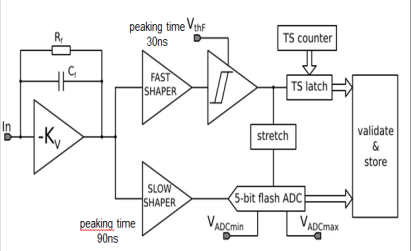 operated under beam test conditions
prototypes from CiS, Germany and Hamamatsu, Japan
under verification
under development
under development
Current Development Activities
System Integration
Radiation hardness of sensors:
Front-end electronics:
Concept:
8 stations, volume 2 m3, area 4 m2
896 detector modules in various lengths 
896 double-sided microstrip sensors  
~ 1.8 million read-out channels
~ 16 000 r/o STS-XYTER ASICs
~ 16 000 ultra-thin r/o cables  (550 cm long)
106 detector ladders with 8-10 modules
power dissipation: ~40 kW  (CO2 cooling)
thermal enclosure: sensors at  T = -5 C
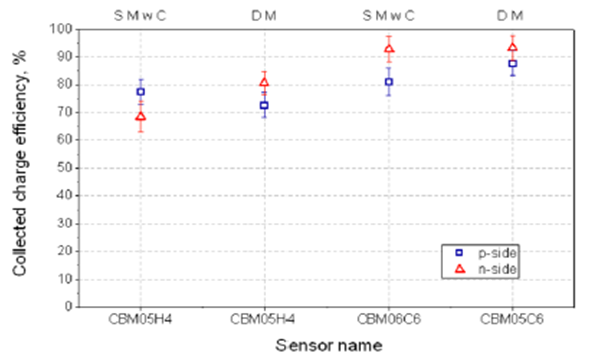 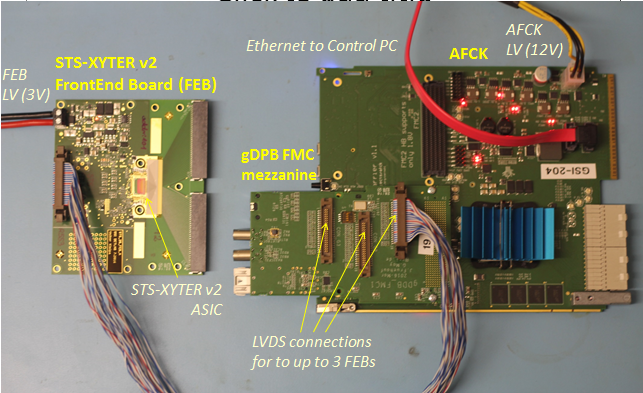 front-end board
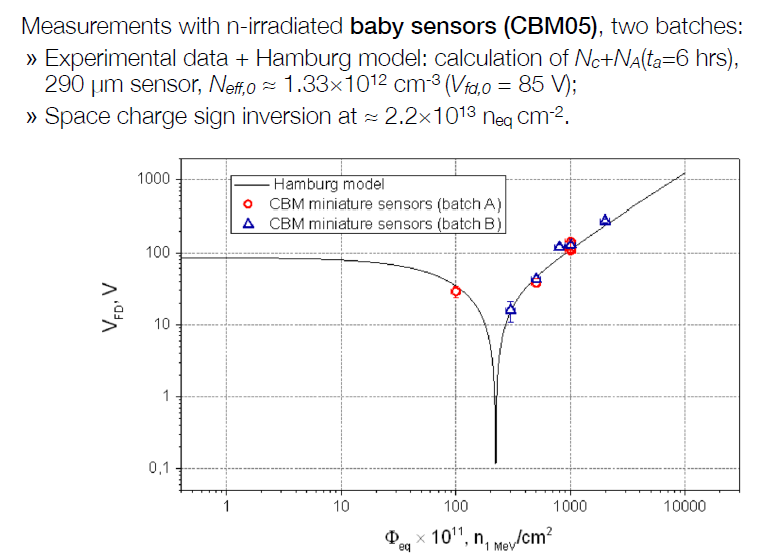  = 2 × 1014 neq cm-2 (2× end-of-life fluence)  T= - 5 C
896 modules
ultra-thin r/o cables
sensor type
sensor
neutron-irradiated sensors tested in the laboratory and with proton beam
Module performance test stand:
C-frame
STS-XYTER v2 test set-up
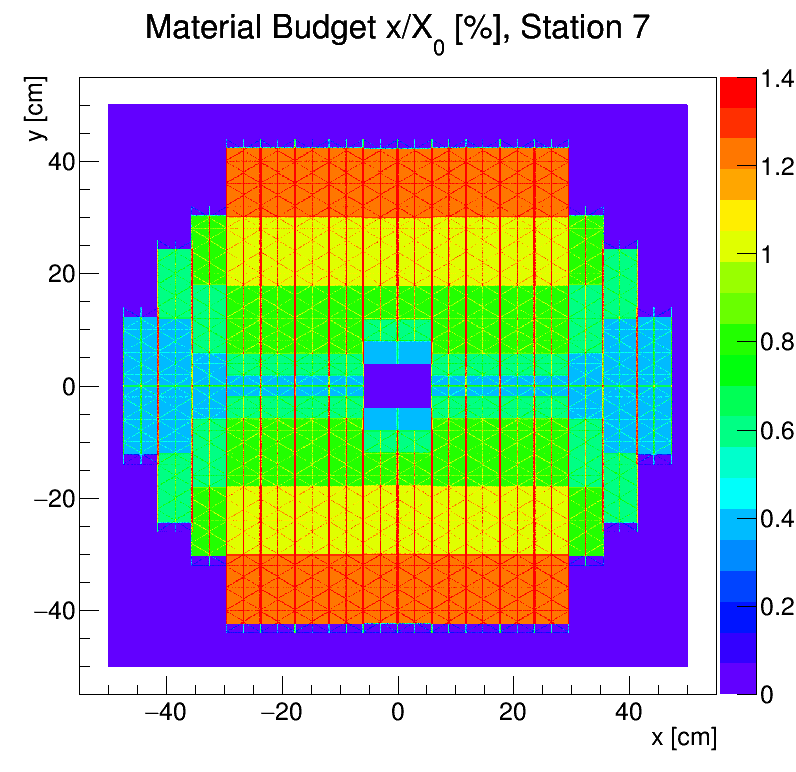 Quarter-unit demonstrator:
ladder mounting
mechanical stability
electronics cooling
cable routing
powering 
connectivity
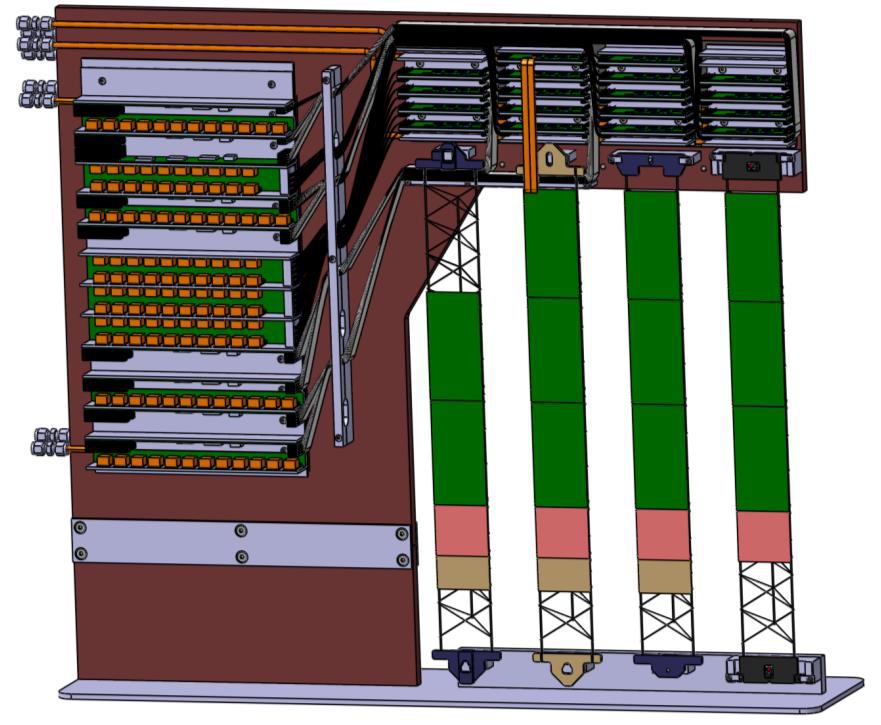 read-out + power boards
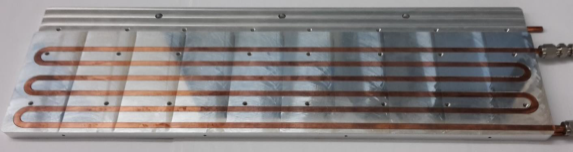 8 tracking stations
18 mechanical half-units
106 ladders
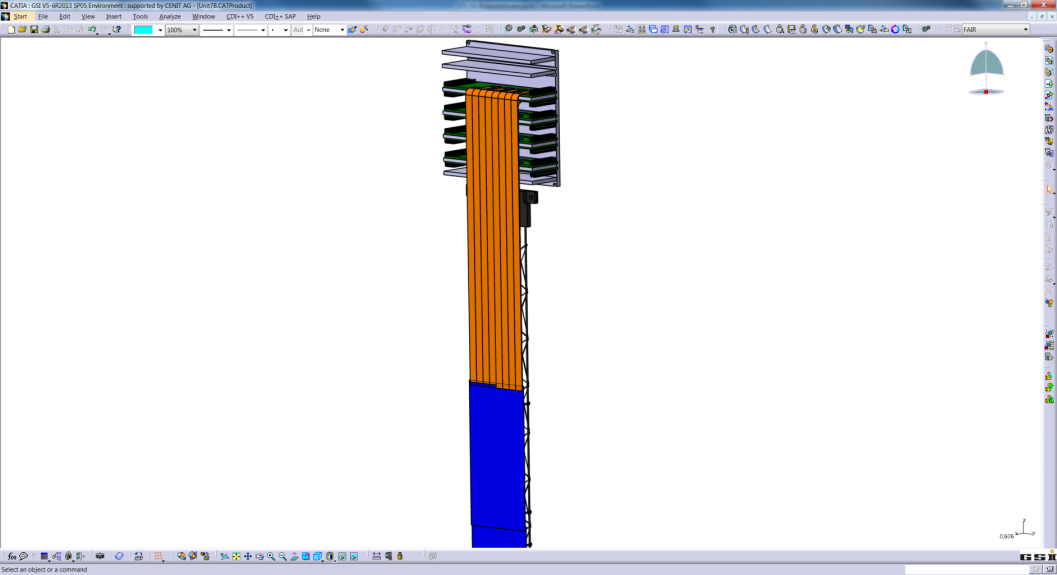 cooling plate
Module assembly:
Ladder assembly:
Project
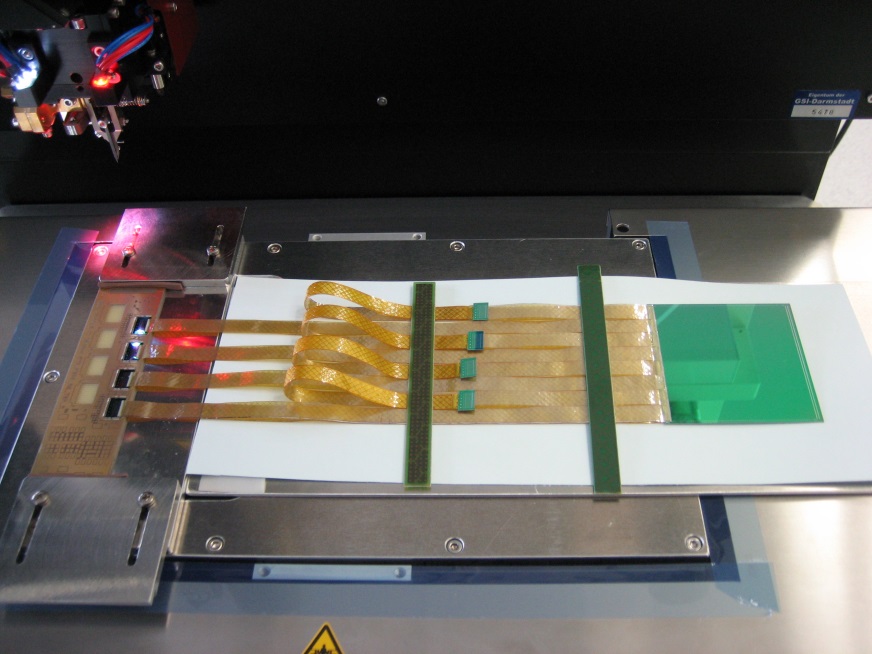 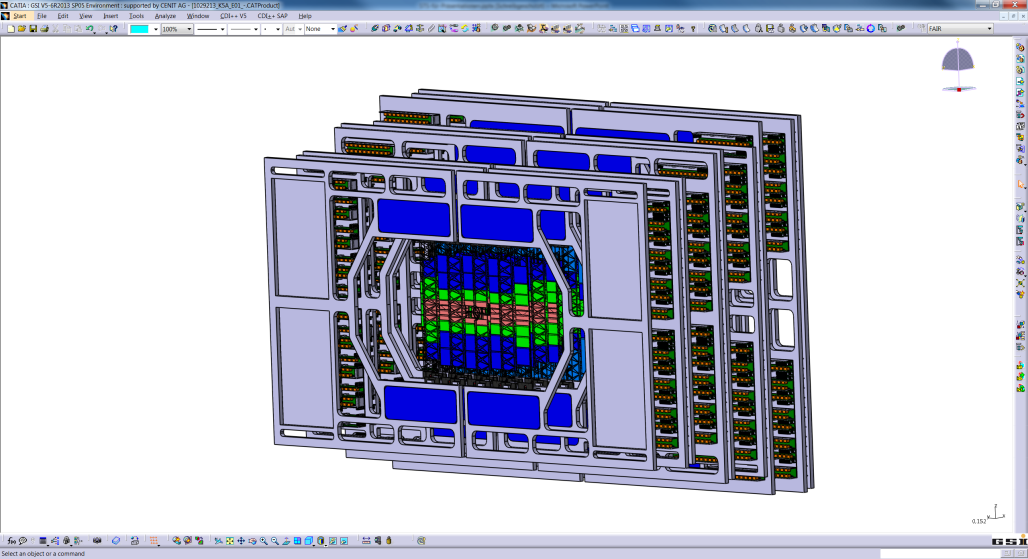 Timeline:
Key Institutes:
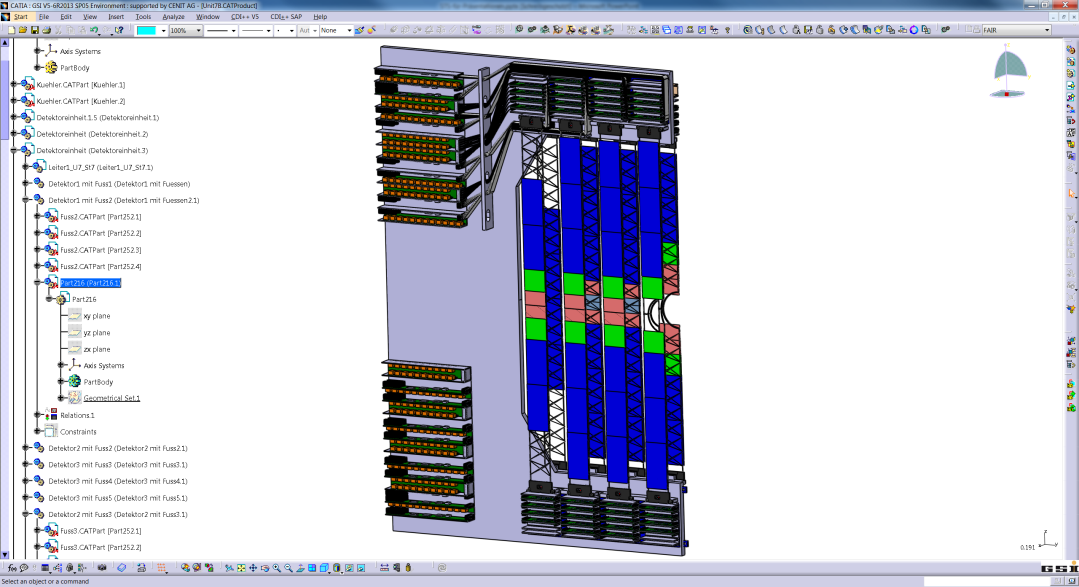 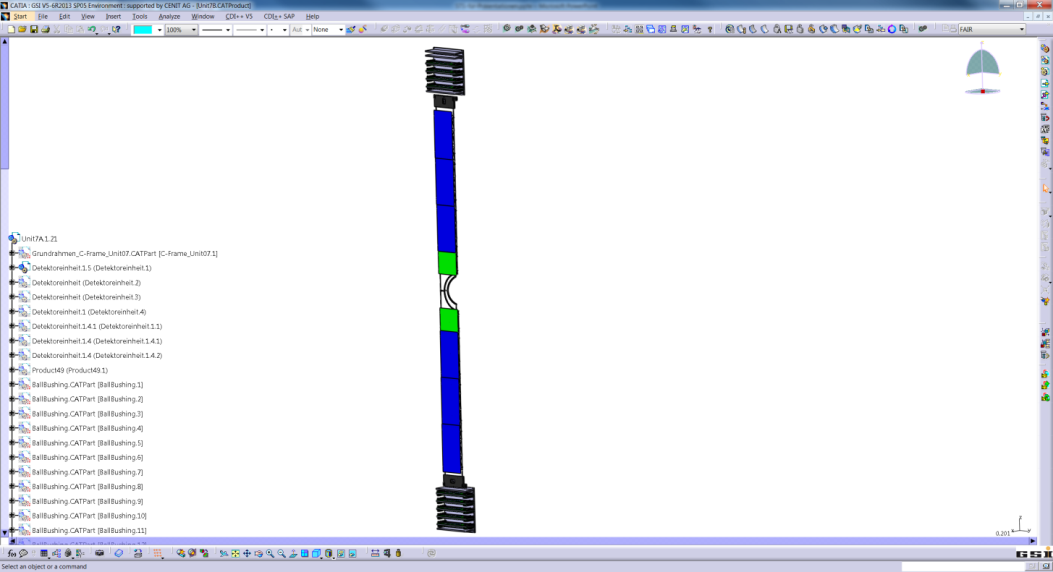 2013 – Technical Design Report*
2017-2018 – Production Readiness  (Sensors, Electronics, System Integration)
Detector construction until 2021  
       *GSI Report 2013-4 (Aug. 2013)
GSI-FAIR, Darmstadt, Germany; JINR, Dubna, Russia;  Univ. Tübingen, Germany; KIT, Karlsruhe, Germany;
AGH, Cracow, Poland; JU, Cracow, Poland;  WUT, Warsaw, Poland.  
Assembly Centers: GSI-FAIR, JINR -VBLHEP
mounting of modules onto low-mass carbon-fiber supports
tab-bonding of Al-polyimide cables between ASICs and sensor
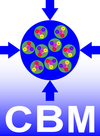 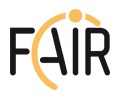 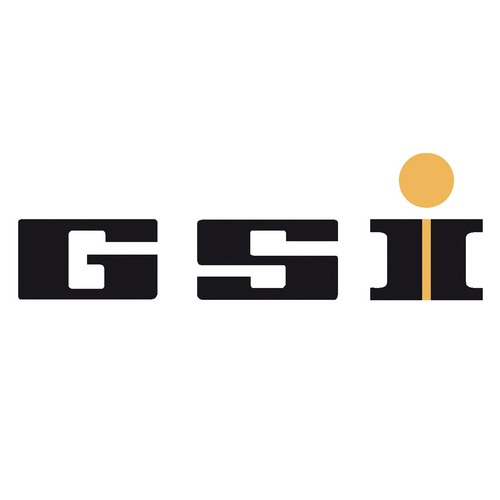 presented at  
Quark Matter 2017, XXVI International Conference on Ultra-Relativistic Heavy-Ion Collisions, Chicago, IL, USA, 6-11 February 2017 
supported by EU-Horizon2020 project CREMLIN